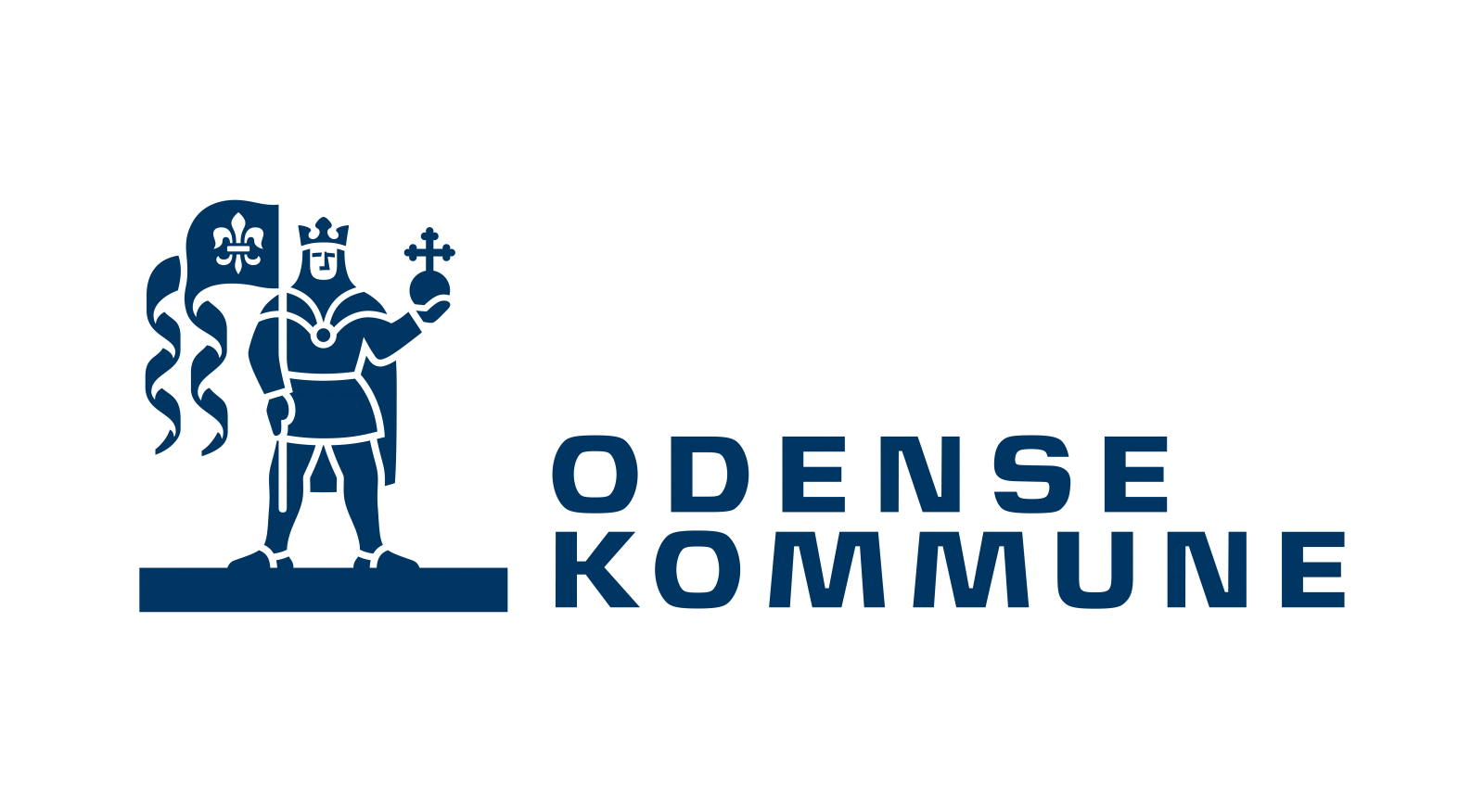 MÅLET - MERE TID ER BEDRE TID
Til at starte med er det vigtigt at understrege, at formålet med at gå op i tid ikke er, at I skal håndtere flere opgaver - tværtimod. Formålet er at skabe mere tid til de opgaver, I allerede har. Det er derfor, vi siger: Mere tid er bedre tid.

VI GØR EN FORSKEL FOR …
Ved at gå op i tid gør vi en forskel for:
Fællesskabet. Vi får mere overskud i hverdagen, bedre arbejdsmiljø og mere tid til at hjælpe, supporte og støtte hinanden - vi får mere tid til at være sammen på arbejde.
Faglighed. Med mere tid får vi bedre plads til vores faglighed og til at gøre vores job. Vi får ekstra nærvær i hverdagen og bedre mulighed for at løfte vores kerneopgave. 
Privatøkonomi. Til sidst betyder mere tid selvfølgelig også bedre løn her og nu og ikke mindst højere pension i fremtiden.

FORDELENE VED AT GÅ OP I TID
Mere tid til samme opgaver
Større overskud til kerneopgaven 
Højere løn og pension
Bedre arbejdsmiljø for dig og dine kolleger
Det er ikke bindende - prøv det af, og er det ikke det rigtige, går man tilbage til nuværende timetal

MERE TID ER BEDRE TID
Indsatsen ‘Lidt op i tid. Gør en forskel’ handler altså ikke om, at I skal løbe hurtigere, men at sikre mere tid til ordentlige arbejdsforhold og kerneopgaven.
Til sidst er det vigtigt at gøre det klart, at målet er at find ud af, om det er noget for jer at gå lidt op i tid, og ender I fx med at have brug for mere tid til at overveje det, at prøve det af i en begrænset periode eller helt at takke nej, er dette også helt okay.
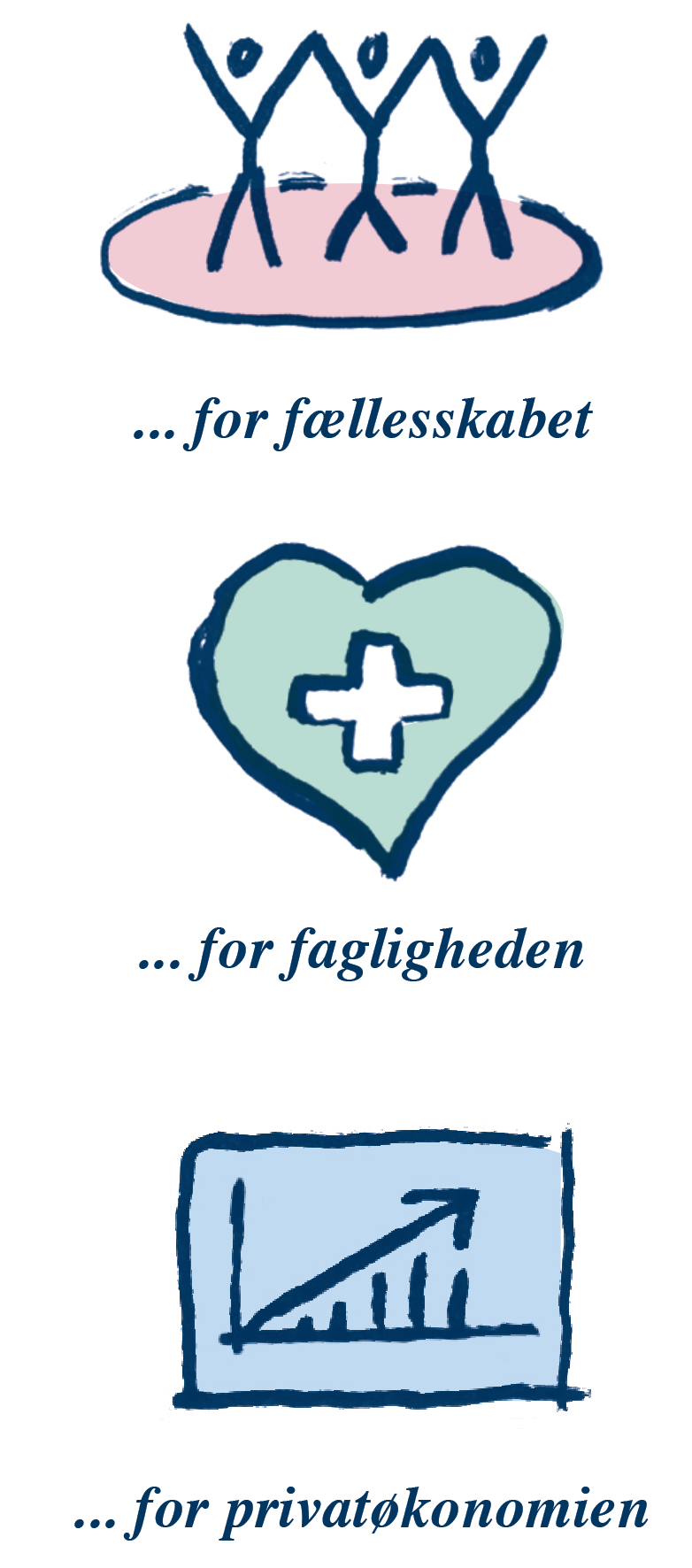 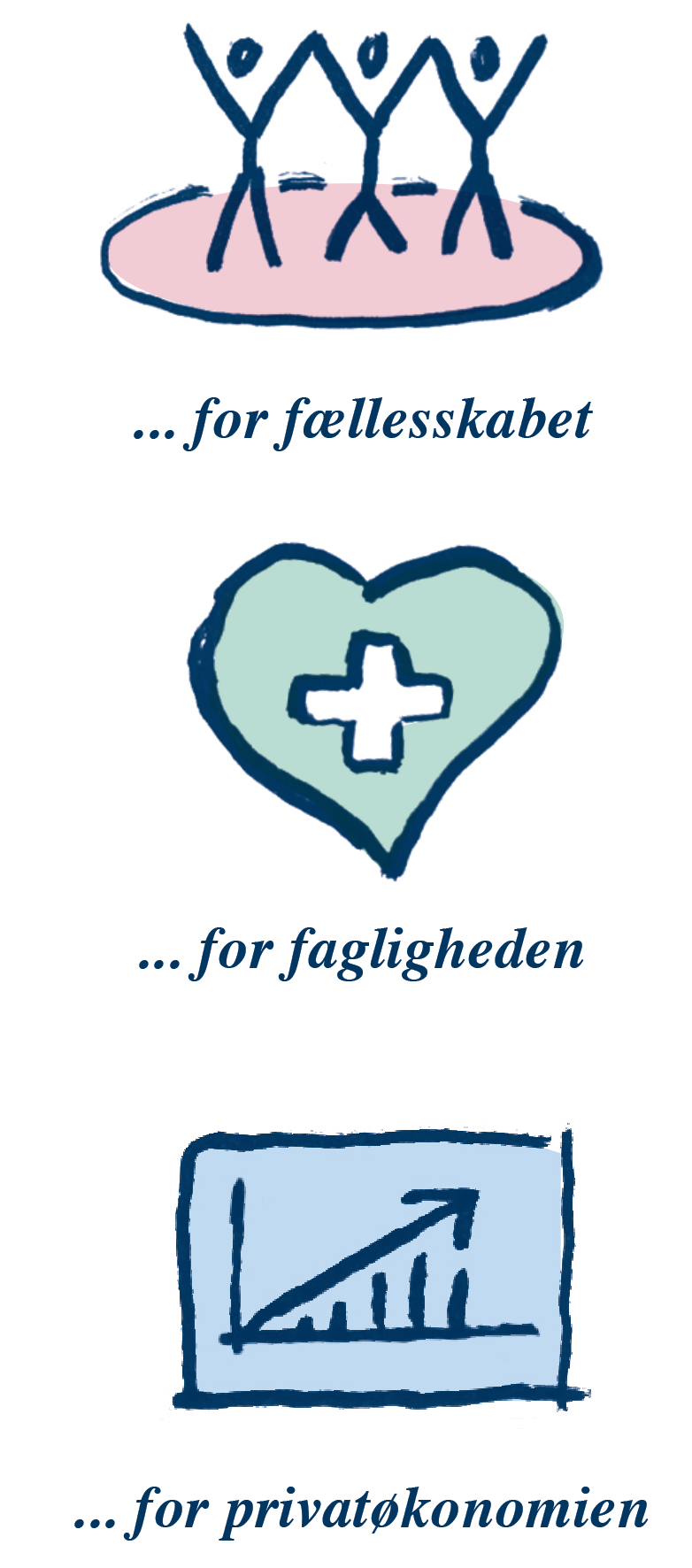 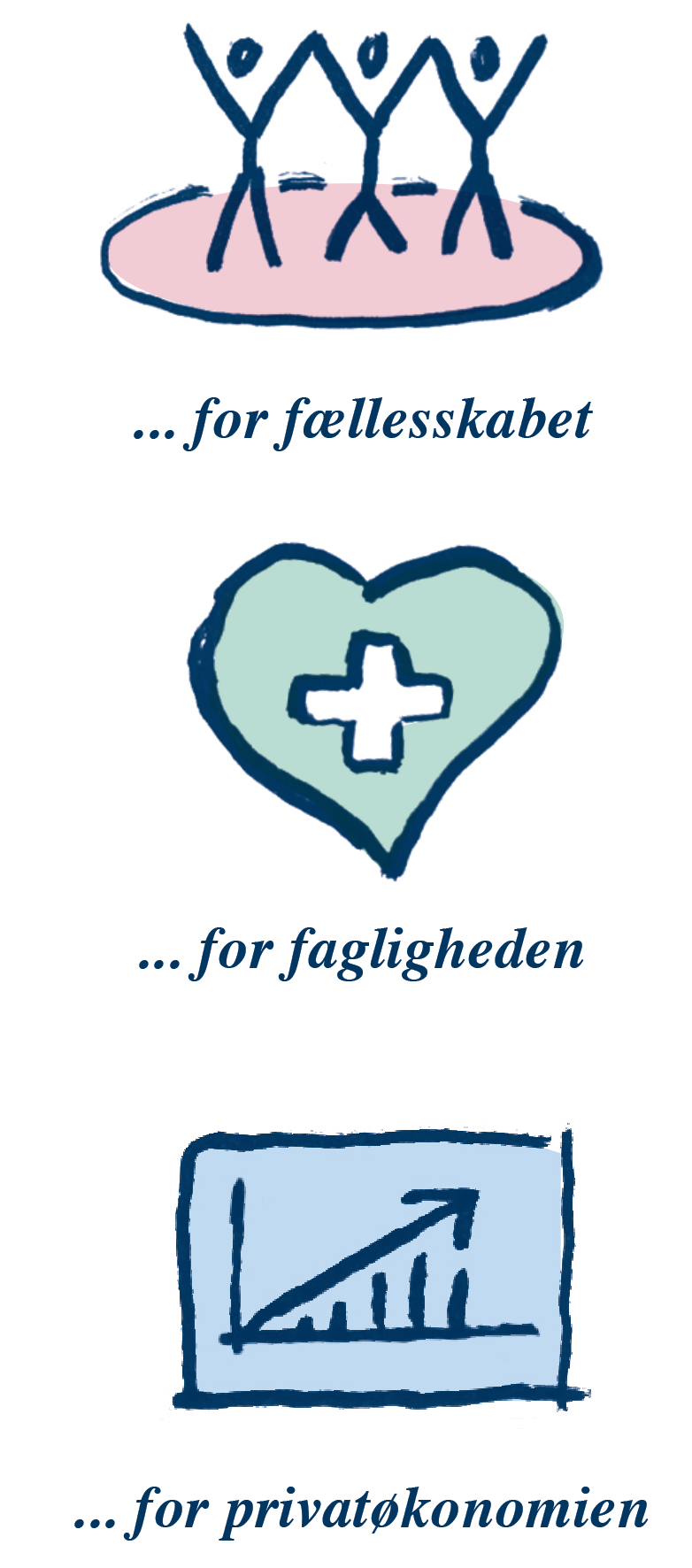